Классный час«Что мы едим. Быстрое питание»
«Мы живём не для того, чтобы есть, а едим для того, чтобы жить.» Сократ
«Животные кормятся, люди едят; но только умные люди умеют есть.» А. Брильян-Саверен
Быстрое питание
Быстрое питание, фастфуд (англ. fast food, [ˈfɑstˌfud]) — понятие, включающее в себя употребление блюд быстрого приготовления, обычно предлагаемых специализированными заведениями.
История быстрого питания
Индустрия фастфуда возникла в 1920-е годы в Америке.
Устойчивая цена (5 центов вплоть до 1946 года) и диковинность привлекала покупателей, а сомнения в безопасности продукта были развеяны в результате хитрого хода владельца компании Билли Инграма (когда специально нанятые люди в белых халатах создавали впечатление, что даже врачи покупают гамбургеры)
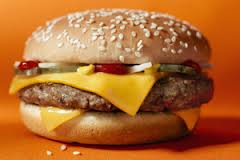 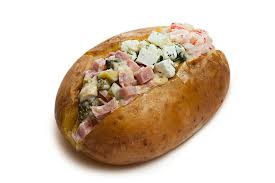 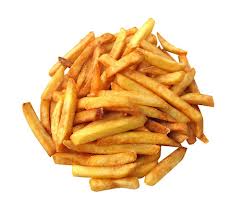 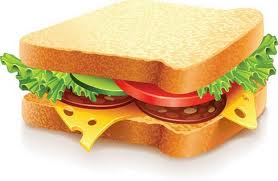 Распространение в России
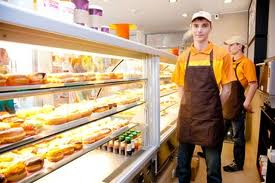 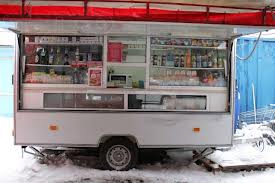 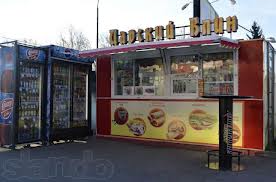 Влияние на здоровье
фаст-фуды – это высококалорийные блюда, постоянное употребление которых приводит к ожирению.
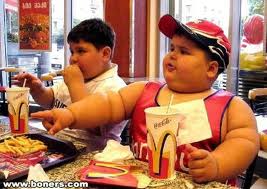 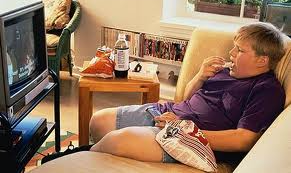 Фастфуды содержат много консервантов, пищевых добавок, красителей, ароматизаторов и т.д. Естественно, что вся эта химия вредна для организма.
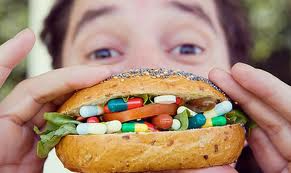 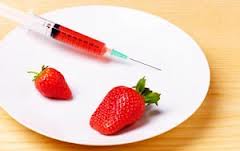 постоянное их употребление может привести к химической зависимости от    транс-жиров, добавок, ароматизаторов, содержащихся в фаст-фудах.
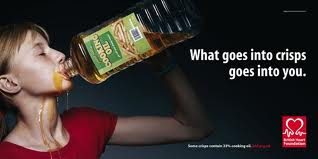 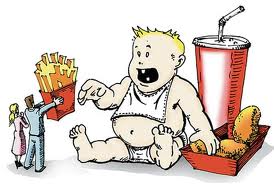 влияние фастфуда  на  организм человека, и выявили, что Фастфуд сильно вредит мозгу, уменьшая его в размере
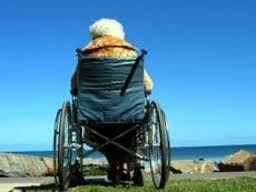 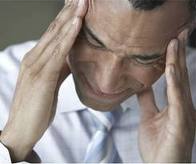 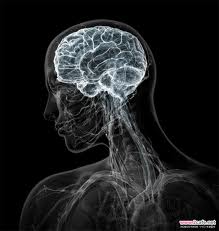 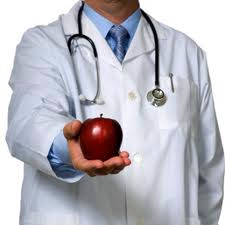 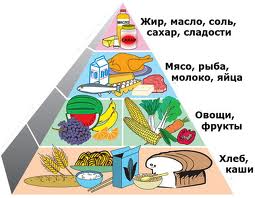 Питание должно быть полноценным, т.е. разнообразным.
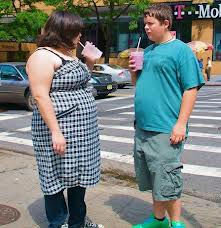 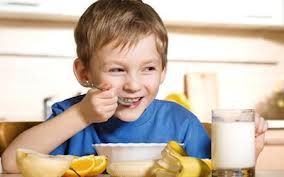 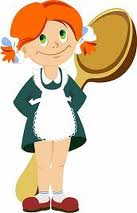 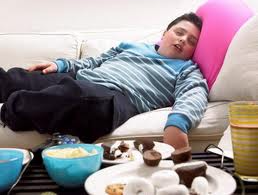 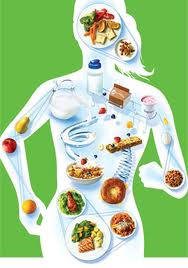 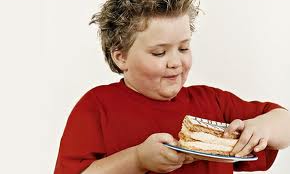 Рацион  питания
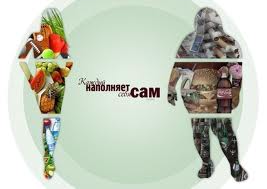 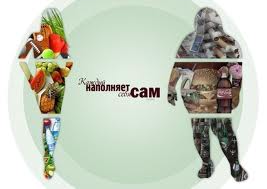 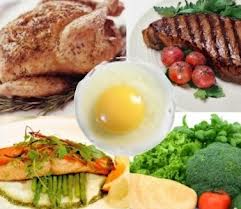 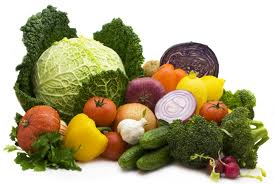 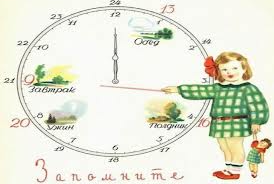 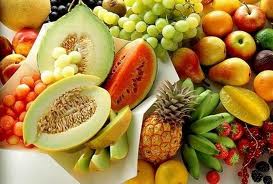 ПИРАМИДА ПИТАНИЯ, рекомендованная  Всемирной  Организацией здравоохранения.